Reading Pitch
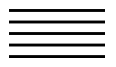 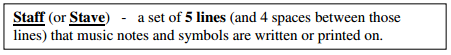 What is this called?  
What is it for?
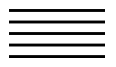 The note head is the part that shows pitch on the staff.
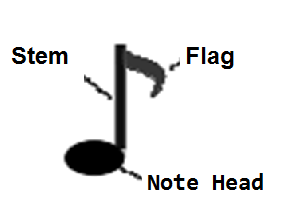 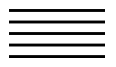 The rest of the note (stem, flag, or beam) show the duration (length) for rhythm.
The point of the staff is to show:
Notes can be HIGH
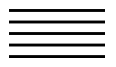 Notes can be LOW
The staff gives a specific high and low when notes are placed:
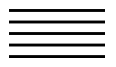 On LINES
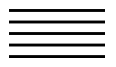 Or between lines in SPACES
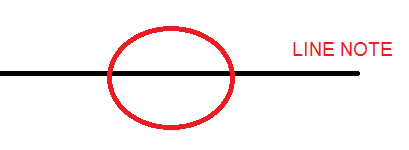 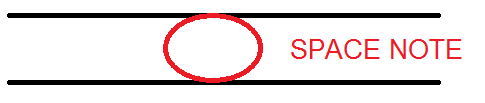 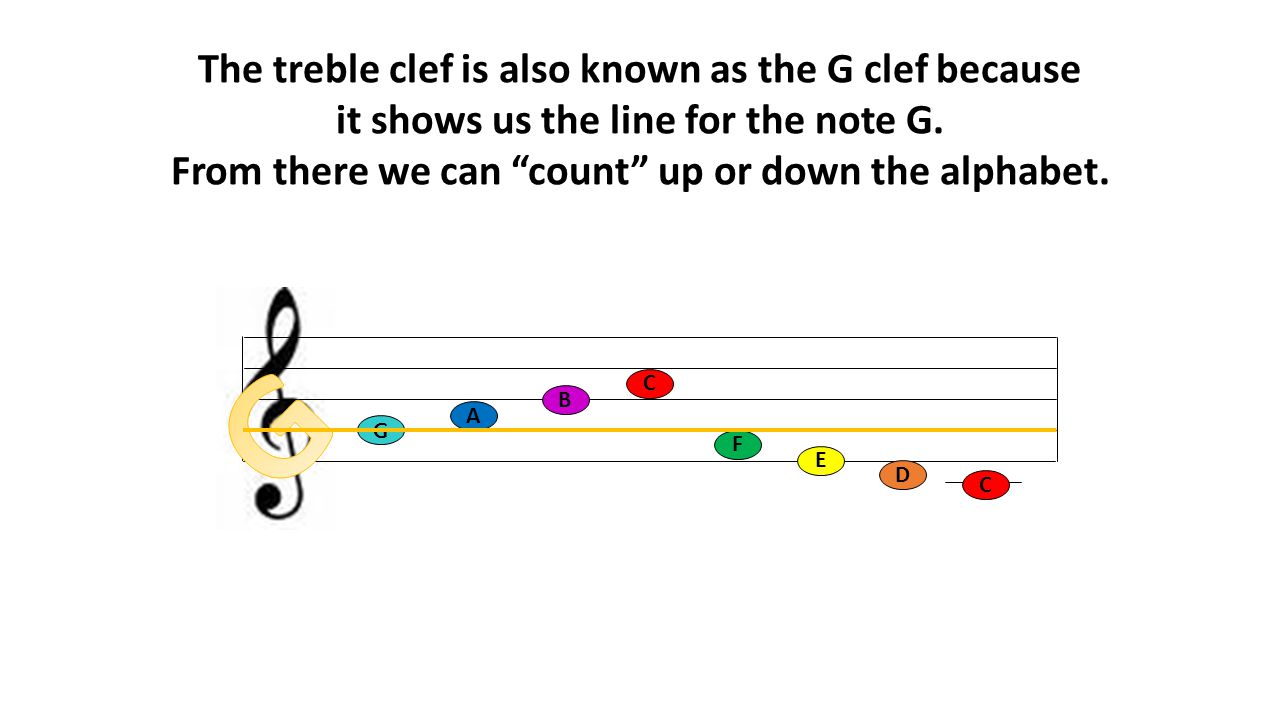 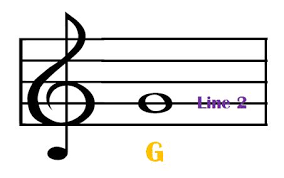 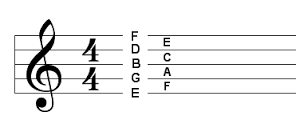 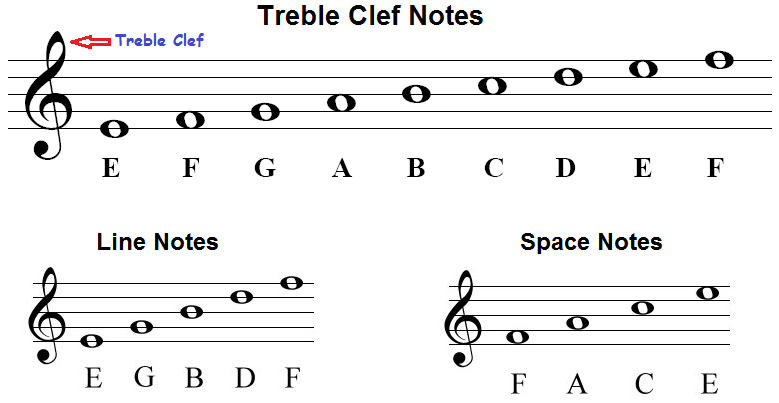 SPACE NOTES:  FACE IN THE SPACE
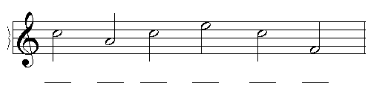 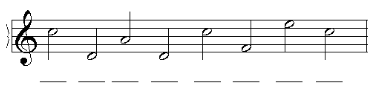 Line notes:  Every Good Boy Does Fine
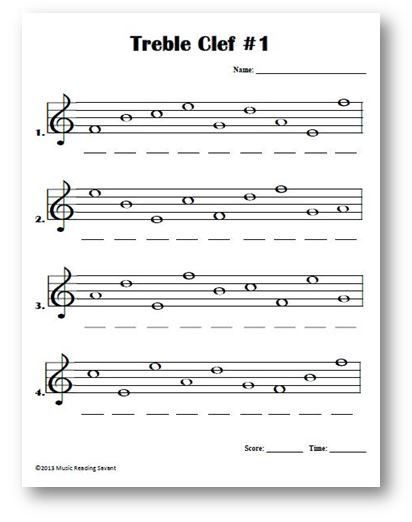